Priorité
1
DO
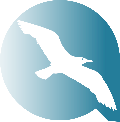 MER9 - Développement lutte passive contre la déprédation sur les zones conchylicole
ZPS
FR5310052
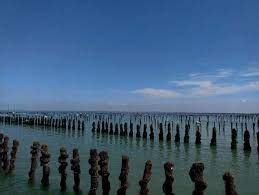